Welcome
Celebration of the 250th Anniversary of the American Revolution
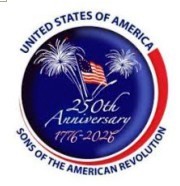 This year we celebrate the 250th anniversary of the First Continental Congress in America. This Congress of Colonies was formed in response to the British strong military and political action taken after the Boston Tea Party of 1773.





Missouri Society of the Sons of the American Revolution.
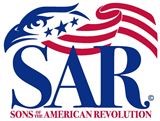 Tea Act of 1773
The Tea Act of 1773 was not even a new tax. It was put thorough Parliament by new Prime Minister Lord North who was a favorite of the King and well liked in Parliament on both sides of the debate.
The Act was designed to save the East India Company the loss of 18 million pounds sterling in tea that was built up in warehouses. Direct shipment to the colonies would be allowed and the 25% tea tax would be waved. Ports in Charleston, Philadelphia, New York and Boston were to receive the shipment which would now be below even smuggled tea cost which was a direct threat to the smuggling trade.
Tea Act of 1773 and Colonial Response
This was seen in the colonies as yet another scheme by Parliament to exert authority to tax and was certainly opposed by the merchants and harbor workers involved in the smuggling trade.
Philadelphia and New York refused to land the ships, Charleston allowed the tea to rot on the ships at the dock. Boston was another matter.
Massachusetts Governor Hutchinson  ordered the ships held in port until the tea was unloaded.
On December 16, 1773 after a loud meeting of the Sons of Liberty led by Sam Adams ended, a group of 30-130 men dressed as Mohawk Indians but fooling no one, boarded the ship Dartmouth and dumped 342 chests of tea into the harbor worth over 9,000 pounds sterling or 1.7 million dollars in today’s currency.
Boston Tea Party
The “Indians” replaced a lock they had broken and did not touch any other cargo on the ship.
No taxation without representation was once again the battle cry yet remember that the American colonists paid 1/10 of the tax rate of the common British citizen in England and had higher wages. This was a purely political slogan.
Benjamin Franklin , the colonial agent of Massachusetts and Pennsylvania in London was under instructions to never accept any representation deal for the colonies in Parliament.  Why?
Boston Tea Party
Sam Adams and the radicals maintained that this act was to protest an unconstitutional Act by Parliament since this tax was without the people’s consent.
This was open destruction of private property by a planned and concerted act of rebellion in the view of the Crown. Keep in mind that Parliament had many members who were stockholders in the EIC.
Private property was supposed to be sacred under both the colonial and British political views.
Even Ben Franklin, then in London, believed this action was a mistake and that the lost value should be paid back. New York merchant Robert Murray went to Lord North and offered to pay the value but was refused.
This level of wanton destruction was the last straw for many in Parliament. Even America’s friends saw it as a bad precedent.
The Crown Reacts – The Coercive Acts of 1774
The destruction of property on this scale shocked those in Parliament and was a turning point on the road to Revolution. Boston was now seen as the epicenter of resistance and would be taught a lesson.
Boston Port Act – Closed the port of Boston to commercial traffic. This effectively cut the city and much of the colony off from the primary source of work and supplies. Imagine if the US Government said New York City could no longer do business. The port, highways, railroad, airports and Internet were all closed to commercial use!
Massachusetts Government Act – Dissolves the Massachusetts Legislature.
Administration of Justice Act – moves trials for acts against the Crown to England.
Quartering Act – Returns troops to Boston and forces the citizens to house and feed them in their homes.
Quebec Act of 1774
Allows the practice of Catholicism in Canada which was predominantly Roman Catholic.  
This was seen by Protestant New England as a threat to force conversion in other colonies.
Marked all the land west of the Appalachians as for Native American use only.
This angered both the settlers heading to or already in these areas and the land speculators who expected to make a lot of money. These speculators included many of the wealthiest and most influential families in America and interestingly in England. George Washington and Benjamin Franklin were both large land speculators.
Coercive – Intolerable Acts
These Acts breathed life back into the radical wing of the colonies which had declined as a result of the Boston Tea Party.
They were seen in the colonies as a drastic over reaction to what had occurred in Boston.
The result of these Acts was to drive the colonies together in common cause stronger than ever before. If the Crown would punish one of the four largest cities and ports in America to this degree, then all were at risk. Customs agents are attacked.
Support for Boston is immediate and much more involved than even radicals like Sam Adams thought possible. 
Supplies by wagon and ship begin being gathered by other colonies for Boston.
Patrick Henry rises in the Virginia Legislature to voice the support of Virginia.
Edmund Burke in Parliament
Edmund Burke – a friend to the Americans notes:
1. Americans love freedom
2. They are descended from   Englishmen.
3. Animated by religion and religious dissent.
4. Educated in the law and a very literate society.
First Continental Congress, September 5-October 26 1774
First Continental Congress held in Philadelphia
Is attended by twelve colonies with only Georgia absent.
George Washington attends in his militia uniform with the Virginia delegation
The Congress resolves that only Colonial legislatures may tax the colonies.
That the colonists have all the rights of Englishmen including life, liberty and property
That a standing army in the colonies is illegal under English common law.
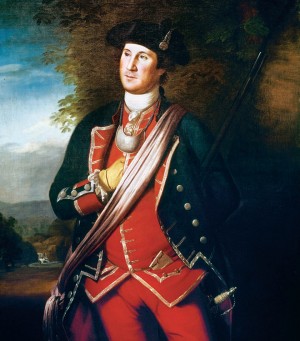 Results of the Congress
All colonies in attendance agree to a strict non- importation of British goods.
Clear mechanisms of communication using the Committees of Correspondence are set up between the colonies.
 Channels of communication will be kept open.
Each colony is to begin raising militias 
The Suffolk County Massachusetts Resolves reach the Congress and they are adopted. – Massachusetts rejects the dissolution of the legislature, County courts are to be closed and not allowed to operate under Royal authority, all British goods are to be rejected, all colonies should refuse to pay any Crown taxes and each colony should raise militias of their own people.
British General Thomas Gage in Boston
General Gage
Had served in the colonies since the 1750’s 
Served with Washington and Braddock in the French and Indian War
Was married to an American colonial
Commands all troops in North America in 1763
Sent to Boston with 4,000 troops in 1768 as a pushback on the Townshend Acts
Promoted to Lt. General in 1770
Returned to England 1772-1774
Helps draft the Coercive Acts in Parliament and now returns to Boston in May of 1774 with more troops.
Is the new Royal Governor of Massachusetts.
General Gage
Declares martial law in Massachusetts in December of 1774 when he learns the colonials are gathering arms and ammunition for their new militias as a result of the First Continental Congress
Begins sending troops out to seize arms, ammunition and to disarm the population.
Strongly enforces the Coercive Acts

Such is the state of things in Boston and Massachusetts in the spring of 1775. The powder is dry, only a spark is needed.